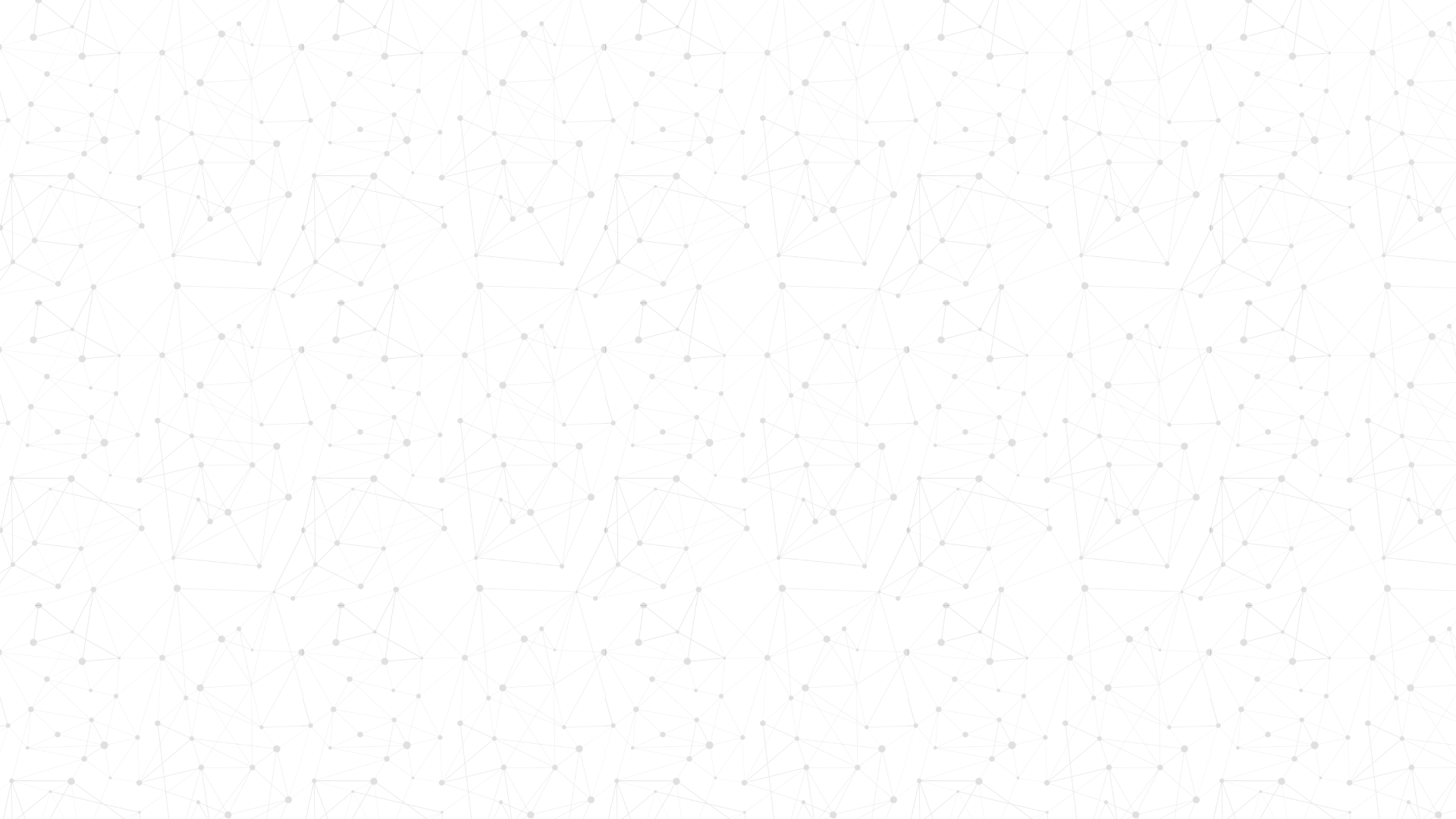 Faculty Resources for Accessibility Media Essentials
(FRAME)
Faculty Senate, March 31, 2025
Anne JonesVice Provost for Undergraduate Education
ASU Charter
ASU is a comprehensive public research university, measured not by whom it excludes, but by whom it includes and how they succeed; advancing research and discovery of public value; and assuming fundamental responsibility for the economic, social, cultural and overall health of the communities it serves.
[Speaker Notes: Always start with the official ASU presentation template]
Course Accessibility and the ASU Charter
ASU is committed to ensuring that courses are accessible to every learner.
Accessible course materials complement accommodations recommended by SAILS.
Accessible course materials improve academic experiences for all students - not just students with disabilities.
To support student success, ASU faculty should ensure their course materials are accessible.
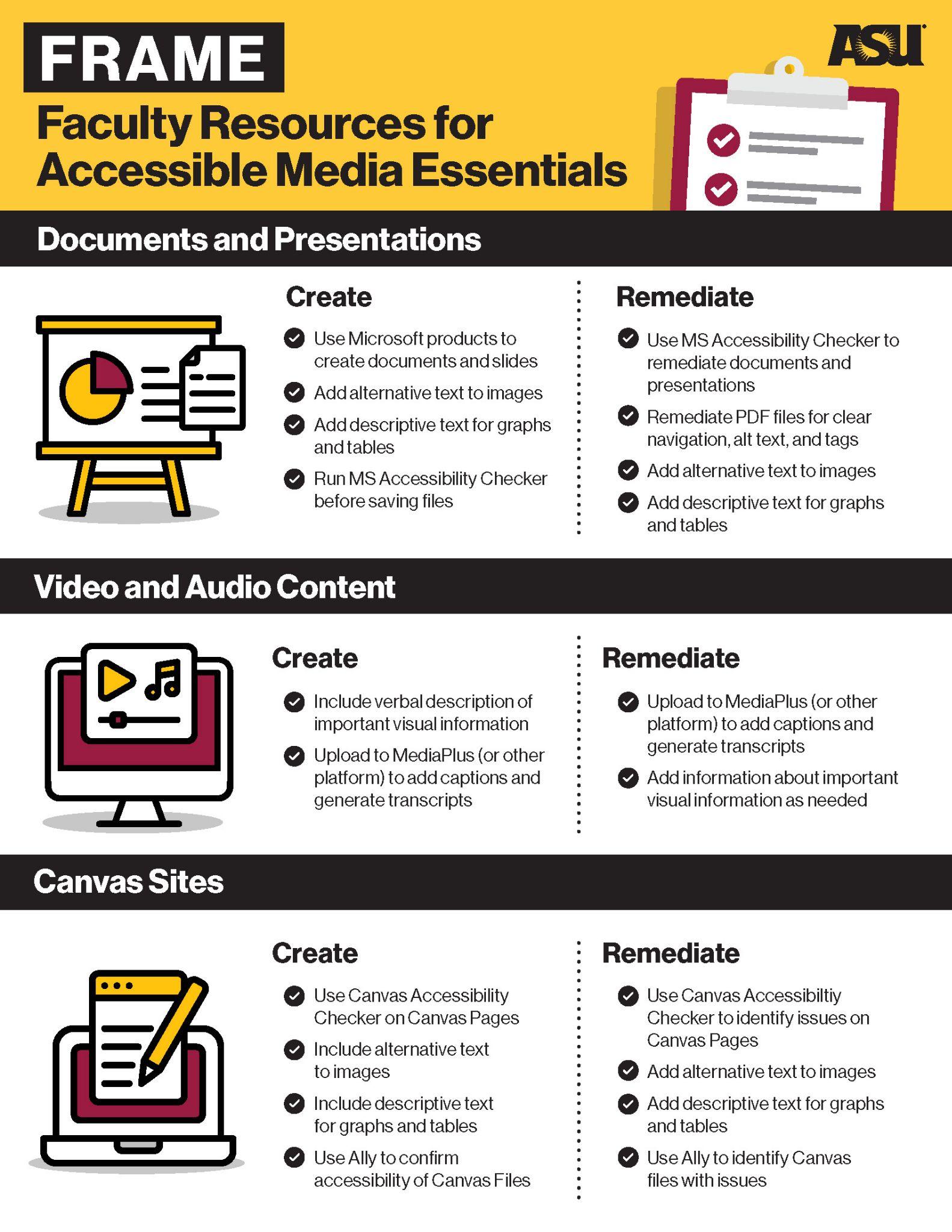 FRAME provides essential tools, quick reference tutorials,  and other resources, designed specifically for faculty usage, for creating accessible course content.
Resources
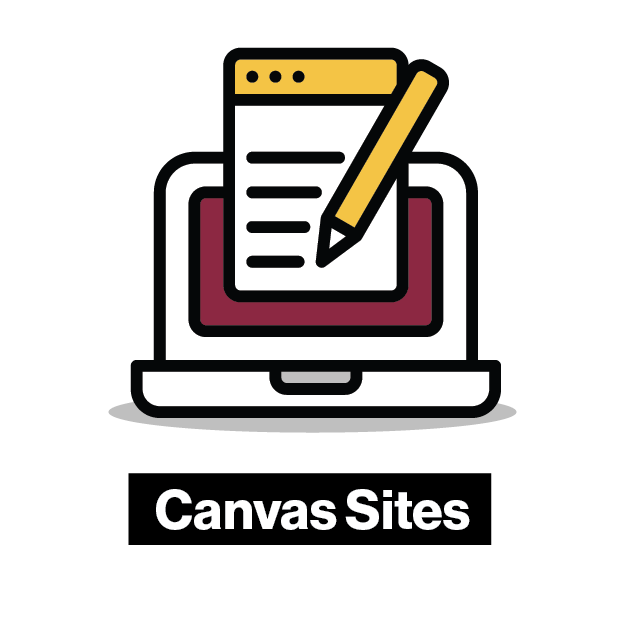 accessibility.asu.edu
FRAME Canvas Resource
Accessibility Resource Website
FRAME site
Canvas resource center with tutorials, videos, and tools to support faculty in creating accessible content.
asu.instructure.com/enroll/98KABT
A comprehensive repository of accessibility resources  for faculty, web designers, and instructional designers.
Faculty quick guides to accessibility tools for creating and remediating course materials.
accessibility.asu.edu/faculty-resources-frame
More accessibility resources will be added to the FRAMEwork as available.
[Speaker Notes: FRAME link to enroll in Canvas: https://asu.instructure.com/enroll/98KABT]